TATA LETAK FASILITAS
RZ Abdul AzizIBI Darmajaya
TATA LETAK FASILITAS
Tata letak atau tata letak pabrik merujuk pada seleksi lokasi untuk tiap departemen, proses, fungsi, atau aktifitas yang akan menjadi bagian dari operasi di dalam suatu fasilitas.
Tata letak suatu fasilitas menentukan aliran umum gerakan orang dan bahan di dalam fasilitas bersangkutan dan memiliki dampak yang penting pada efisiensi pengoperasian.
Sasaran tata letak
Mengurangi kemacetan yang menghalangi gerakan  orang/bahan 
Meminimumkan biaya penanganan bahan 
Mengurangi bahaya bagi personel 
Memanfaatkan tenaga kerja secara efisien
Meningkatkan semangat kerja 
Memanfaatkan ruang yang tersedia secara efektif dan efisien 
Memberikan fleksibilitas Memberikan kemudahan penyeliaan 
Memudahkan kooordinasi dan komunikasi tatap muka
Jenis tata letak
Aktifitas yang terlibat dalam melaksanakan produksi suatu produk atau penyediaan jasa dapat dikelompokkan dan disusun dengan pelbagai cara
Ada tiga jenis tata letak yang klasik : 
Tata letak aliran lini 
Tata letak proses
Tata letak posisi tetap
TATA LETAK ALIRAN LINI
Merupakan pengaturan aktifitas yang perlu dalam semacam garis di mana penerima pelayanan atau produk dalam proses bergerak.
Tata letak ini lazim untuk pabrik dengan produksi yang berkesinambungan. 
Seleksi tata letak bergantung pada faktor seperti : ruang gedung yang tersedia, operasi lain di gedung yang sama, kemudahan penyeliaan, kebutuhan penanganan bahan, dan lokasi utilitas & operasi pendukung.
TATA LETAK ALIRAN LINI
Keuntungan :
•
Berkurangnya penanganan bahan
•
Sedikitnya jumlah barang dalam proses
•
Berkurangnya waktu pemrosesan keseluruhan
•
Sistem perencanaan dan kontrol produksi disederhanakan
•
Penyederhanaan tugas, memungkinkan pekerja yang tidak terampil
untuk mempelajari tugas dengan cepat
Kerugian :
•
Tidak adanya fleksibilitas proses
•
Tidak adanya fleksibilitas dalam pengaturan waktu
•
Investasi besar
•
Ketergantungan dari keseluruhan pada tiap bagian
Kemonotonan pekerja
•
TATA LETAK ALIRAN LINI
Contoh penerapan pada operasi nonmanufaktur : 
~ Kafetaria
~ Donor darah 
~ dll.
Aliran lini mengurangi jumlah waktu yang harus digunakan dan mengurangi langkah mundur.
TATA LETAK ALIRAN LINI
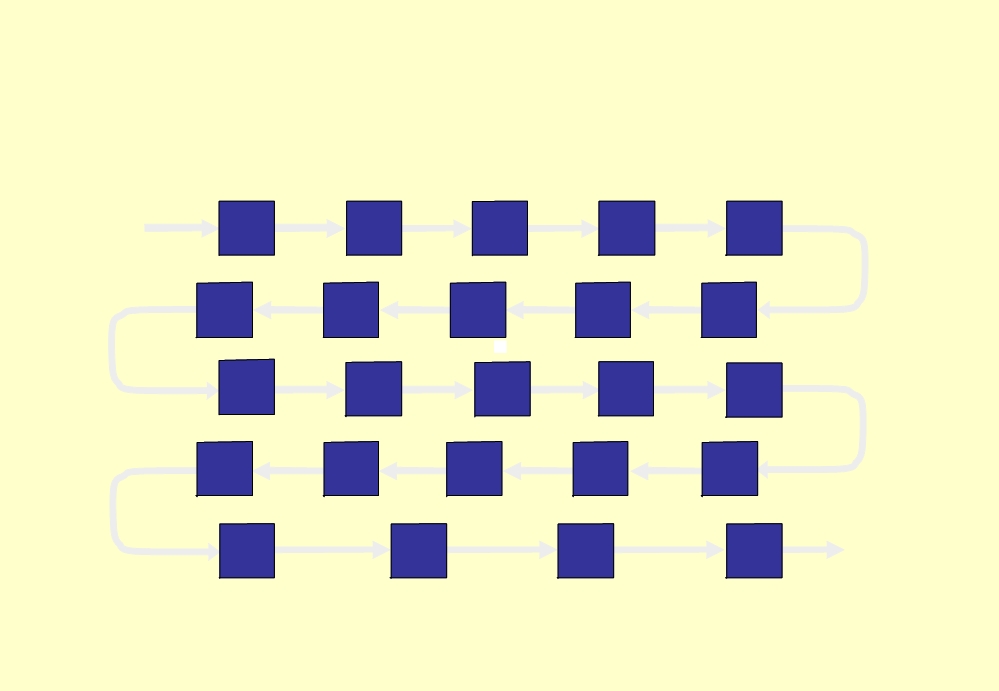 In
Out
TATA LETAK PROSES
•   Definisi
Pengaturan   fasilitas   agar   semua   orang   dan   peralatan   yang melaksanakan fungsi yang sama dikelompokkan menjadi satu.
Langkah-langkah pengaturan :
•
Menentukan ukuran tiap departemen
•
Menentukan pengaturan departemen sehubungan dengan
satu sama lain
•
Menentukan pengaturan peralatan dan orang dalam tiap
departemen
TATA LETAK PROSES
Keuntungan : 
Fleksibilitas peralatan dan personel 
Investasi lebih kecil dalam peralatan karena duplikasi tidak diperlukan kecuali volume besar 
Keahlian ; pengawas untuk tiap departemen menjadi berpengetahuan luas mengenai fungsi di bawah pengawasan mereka 
Keragaman tugas 

Kerugian :
Tidak adanya efisiensi dalam penanganan bahan 
Tidak adanya efisiensi dalam pengaturan waktu 
Komplikasi perencanaan dan pengendalian produksi 
Biaya besar 
Produktivitas yang lebih rendah
TATA LETAK PROSES
Contoh penerapan pada operasi nonmanufaktur :
Toko
Pekerjaan di kantor 
Rumah sakit, dll
TATA LETAK PROSES
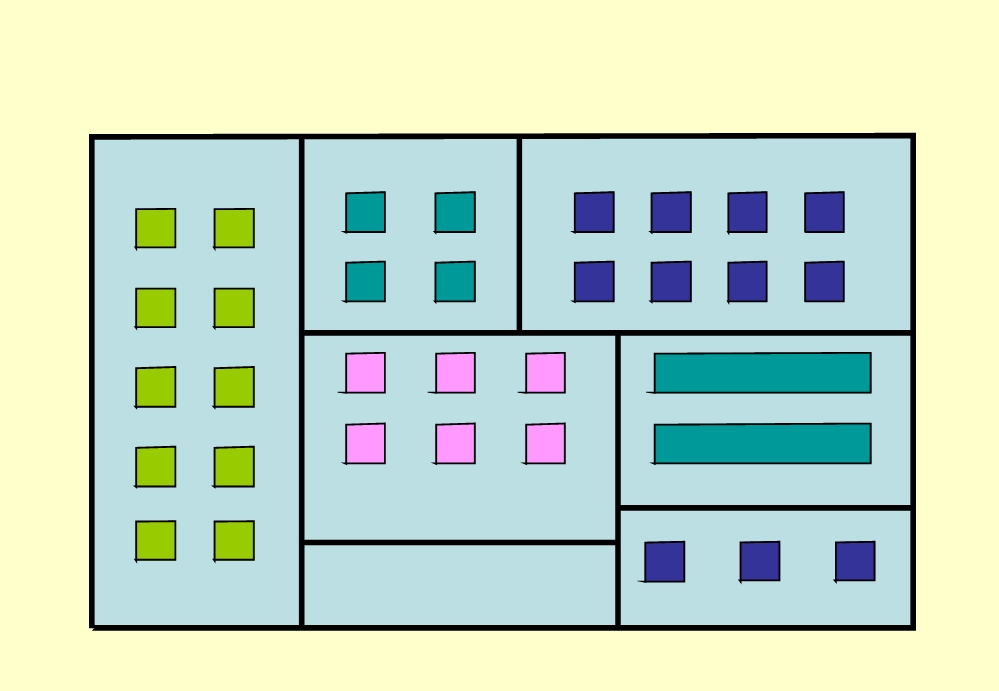 Milling
Lathe Department
Drilling Department
Department
M
M
D
D
D
D
L
L
M
M
D
D
D
D
L
L
G
G
G
P
L
L
G
G
G
P
L
L
Painting Department
Grinding
Department
L
L
A
A
A
Receiving and
Shipping
Assembly
TATA LETAK PROSES
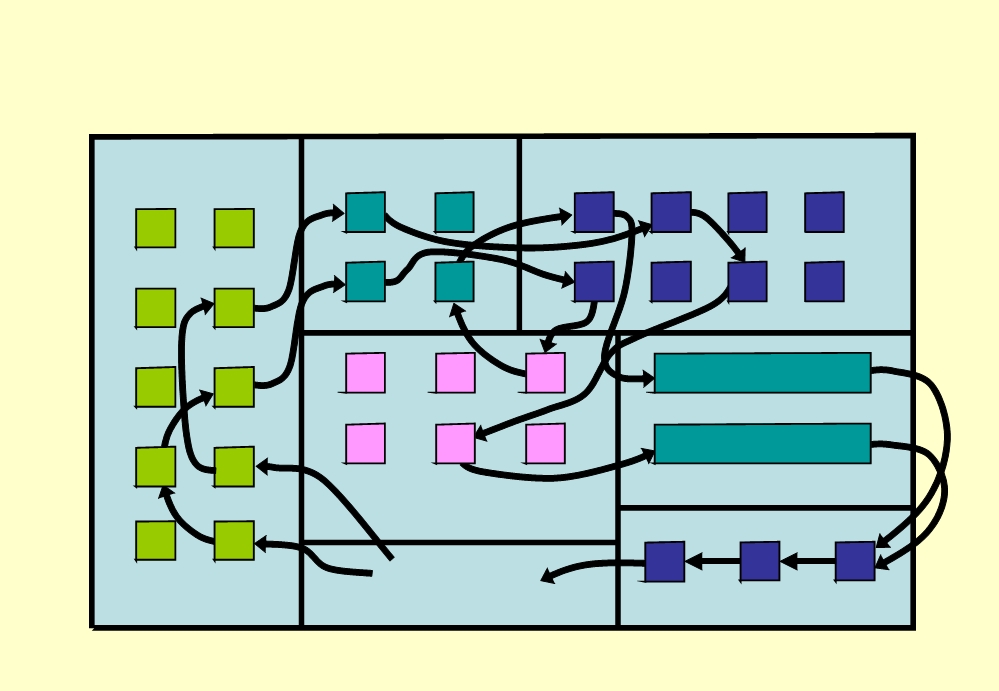 Milling
Lathe Department
Drilling Department
Department
M
M
D
D
D
D
L
L
M
M
D
D
D
D
L
L
G
G
G
P
L
L
G
G
G
P
L
L
Painting Department
Grinding
Department
L
L
A
A
A
Receiving and
Shipping
Assembly
TATA LETAK POSISI TETAP
Merupakan  jenis  operasi  yang  membawa  orang  dan  peralatan  yang diperlukan ke barang yang sedang diproduksi atau diservis. Tata letak ini digunakan karena barang yang dikerjakan terlalu rentan, terlalu besar, atau terlalu berat untuk dipindahkan tanpa komplikasi. 
contoh:
Pembuatan pesawat terbang, 
Pembangunan rumah, 
Pembuatan kapal, dll.
TATA LETAK POSISI TETAP
Keuntungan :
Meminimumkan kerusakan pad barang dan biaya pemindahan barang
Mengurangi masalah perencanaan ulang dan penginstruksian orang tiap kali jenis baru aktifitas dimulai 

Kerugian : 
Tingkat bayaran pekerja yang tinggi 
Biaya pemindahan orang dan peralatan yang tinggi 
Pemanfaatan peralatan yang mungkin rendah
TATA LETAK POSISI TETAP
Contoh penerapan pada operasi nonmanufaktur :
Mobil pemadam kebakaran,
Mobil polisi,
Ambulans, 
Tukang servis, dll
Faktor-faktor yang mempengaruhi 
pemilihan tata letak
Volume produksi 
Bobot barang yang diproduksi 
Sifat jasa yang diberikan Biaya gedung yang menampung operasi 
Bauran produk yang harus menggunakan fasilitas yang sama Kerentanan produk atau komponen